الجغرافية البشرية
اعــداد 
د.مينا سمير صبحي
أولاً: الإنتاج الحيواني: 
     يشكل الإنتاج الحيواني النصف الثاني من الإنتاج الزراعي، حيث يساهم بنحو 30% من إنتاج الغذاء في العالم، وكلما تقدم الإنسان زاد من استهلاكه المنتجات الثروة الحيوانية، التي أهمها اللحوم والألبان والبيض، وكلها تحتوي على نسبة عالية من البروتين، ويعتبر استئناس الحيوان بمثابة ثورة عظيمة أكثر من استئناس النبات وذلك لقلة ما استأنس من الحيوانات، إذ يوجد نحو 3500 فصيلة حيوانية لم يستأنس منها سوى 19 حيوانا فقط (  محمد محمود الديب، ، ص 439.   ) 
      تؤثر البيئة التي يعيش فيها الانسان وما تحتويه من مصادر للثروة الطبيعية تأثيرا كبيرا في توجيه نشاطه الاقتصادي واستغلال هذه الموارد. ولما كانت البيئات الطبيعية تختلف من مكان لآخر على سطح الأرض فقد اختلفت تبعا لذلك الحرف التي يقوم بها الانسان، ولو ان الانسان يحاول استغلال ذكائه وقدراته لكي لا تكون البيئة هي العامل الوحيد المؤثر في اختيار حرفته، كما يبدو من اختلاف في بعض الحرف التي يمارسها السكان على الرغم من تشابه البيئات في ظروفها الطبيعية، مثل أقاليم الحشائش والاعشاب التي تعتبر مسرحا لملايين القطعان من الماشية او الخيول او الأغنام، في حين تحول بعضها الى مناطق زراعية استقر سكانها وانشأوا القرى والمدن، بينما ظل البعض ميدانا لممارسة حرفة الصيد والقنص.
ثانياً: الرعي: 
ويقصد بالرعي(Gazing) استهلاك الحيوانات المستأنسة والبرية للوزن القائم للكلأ(Forage؛الأعشاب النجيلية وعريضة الأوراق الصالحة للاستهلاك) أوهي العملية التي بواسطتها تستهلك الحيوانات النباتات للحصول على الطاقة والغذاء ( عملية الرعي ) ( Grazing or herbivores  )
       كما تنتشر حرفة الرعي في مساحات كبيرة متفرقة على سطح الأرض في مناطق الحشائش والاعشاب التي تعيش عليها قطعان الحيوان. وتمتد في أقاليم مناخية ونباتية متباينة، فمساحة المراعي تشغل نحو 3116 مليون هكتار أي ما يربو على ضعف مساحة الأراضي الزراعية البالغة نحو 1476 مليون هكتار في عام 1995م.
ثانياً: الرعي: 
 وقد مارس الانسان حرفة الرعي بعد ان عرف استئناس الحيوان بدلا من صيده، وبذلك لم يعد ينتظر ما يجده في البيئة الطبيعية من حيوان فيقوم بصيده وانما اصبح يبذل جهده لتنمية الإنتاج الذي يسد حاجاته الضرورية، وقد اهتدى الانسان الى استئناس الحيوان في الوقت الذي اهتدى فيه الى استئناس النبات ورعايته، لان هناك ارتباط كبير بين الإنتاج الزراعي والإنتاج الحيواني، فعند الكلام عن الإنتاج الزراعي يمكن الإشارة الى انتاج اللحوم والالبان. وعند الكلام عن الإنتاج الزراعي في نطاق الذرة بالولايات المتحدة الامريكية لابد من الربط بين انتاج حبوب الذرة والإنتاج الحيواني، وهناك كثير من المناطق التي تقوم بالإنتاج الزراعي المختلط الذي يجمع بين الإنتاج الحيواني وإنتاج المحاصيل الزراعية التي تضم انتاج الاعلاف اللازمة للحيوان.
ثانياً: الرعي: 
وتتضح علاقة الإنتاج الحيواني بالإنتاج الزراعي لا تقف عند اعتبار الإنتاج الحيواني مكملا للإنتاج الزراعي، ولكن هذه الصلة تمتد الى حاجة الإنتاج الزراعي للحيوان باعتباره عنصرا من عناصر الإنتاج (حيوان العمل) حيث يعتمد عليه في كثير من جهات العالم. والى جانب أهمية الحيوان في العمل فانه يساعد على خصوبة التربة وتماسكها، اما بحياته فوقها وما يضيفه من مواد مخصبة، او نتيجة لاتباع دورة زراعية تدخل فيها محاصيل الغذاء الحيواني التي تساعد على خصوبة التربة مثل البرسيم.
        وينتشر الرعي في مناطق الحشائش المعتدلة والحارة، وفي المناطق العشبية في الصحاري. وتعتبر أفريقيا على رأس القارات إذ يخصها 25% من مساحة المراعي في العالم، تليها قارة أسيا 21%، ثم استراليا 15%، ثم أمريكيا الجنوبية 14.5%، ثم أمريكيا الشمالية والوسطى 11%، وأوروبا 3% (محمد محمود الديب، مرجع سابق، ص446.)
ثالثا: أنواع الرعي:
وتعتمد الثروة الحيوانية على الرعي الذي يعد من الأنشطة الاقتصادية الأولية التي سادت مناطق العالم منذ القدم، وقد تطور إسلوب الرعي لتطور أهمية الثروة الحيوانية في حياة الإنسان وينقسم الرعي إلى :
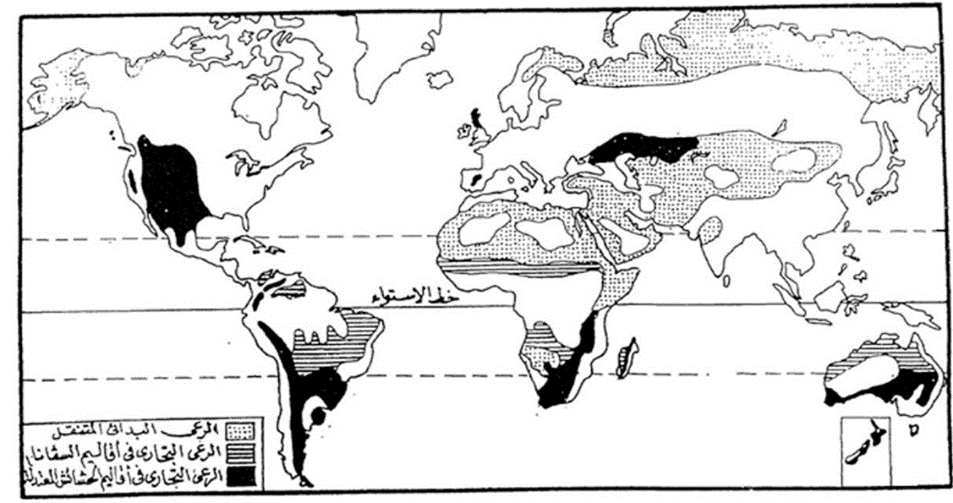